Growth Algorithm
Absorption
Probability of Addition
Absorbance
Initial Structure
New Structure
Structure(t+Δt)
Nick Batara | nbatara@caltech.edu
0
2D Visualization
Experiment
Simulation
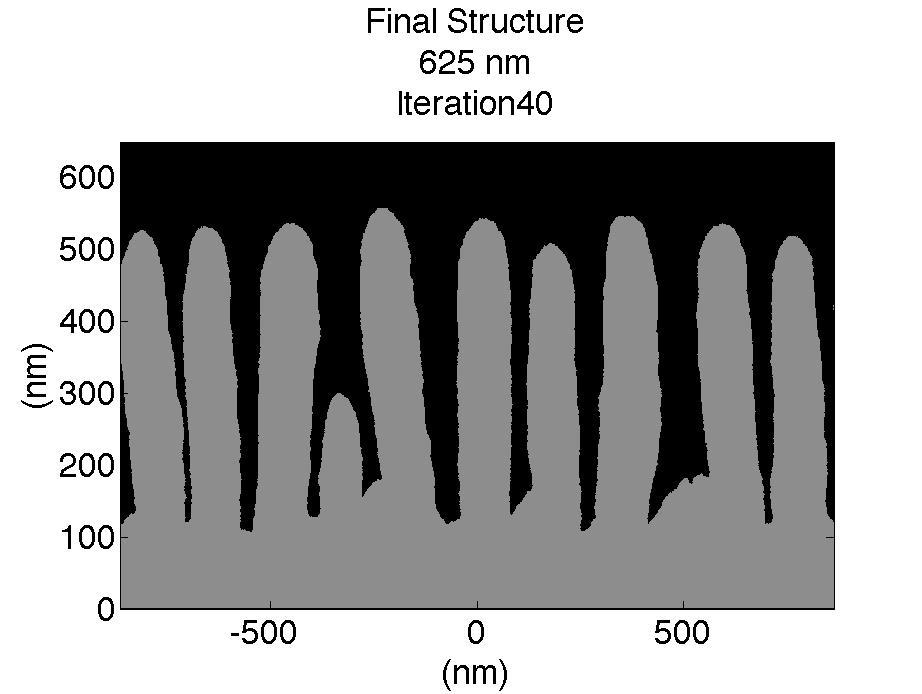 625 nm polarized light
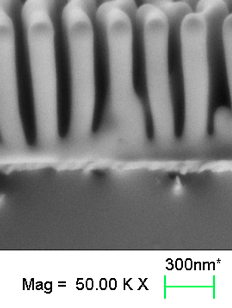 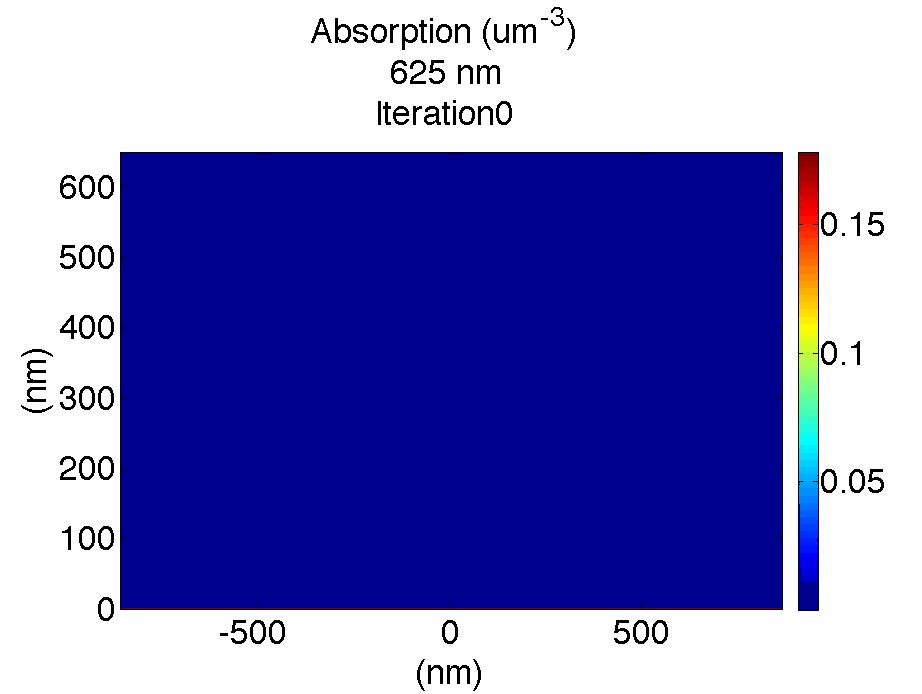 Nick Batara | nbatara@caltech.edu
1
[Speaker Notes: As you can see, there’s a striking resemblance between the simulations and experimental structures. 


Simulation was calculated using 
	-periodic boundary conditions 
	-1 nmx1 nm mesh 
	-experimentally determined nk data.
	-surface was initially a bare Si substrate]
Simulated Morphology Control
Left-Right
In-Out
Polarization
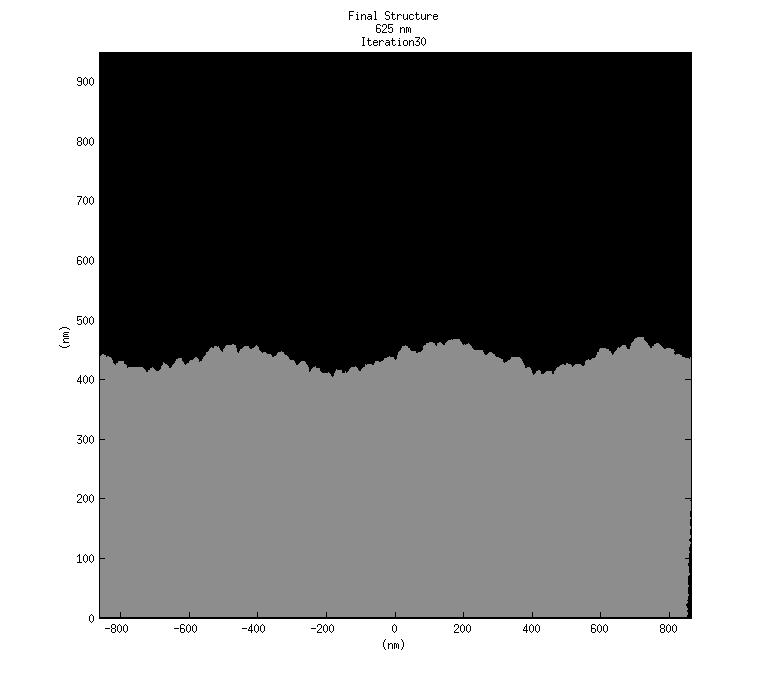 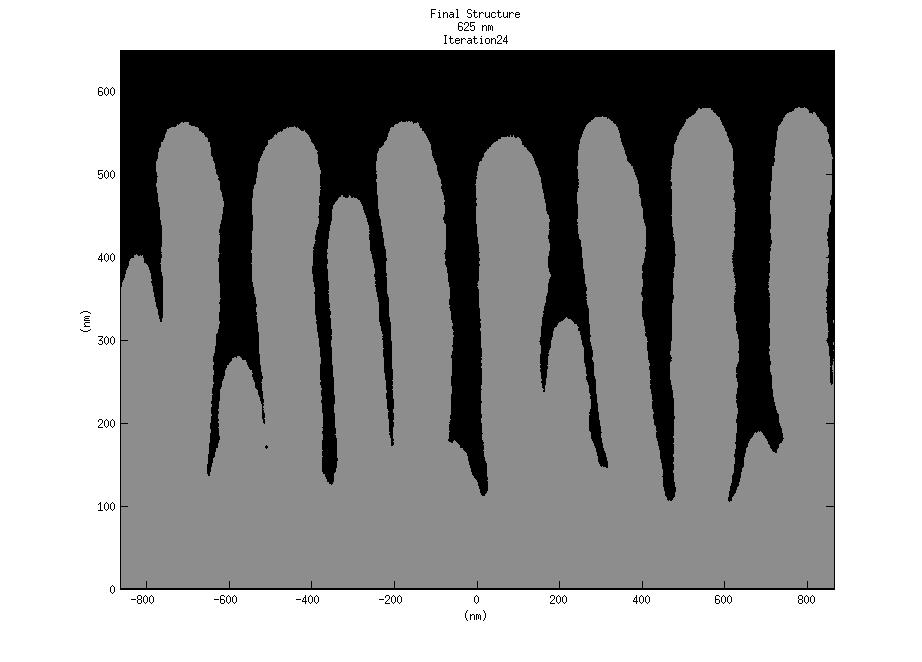 Wavelength
405 nm
625 nm
940 nm
940 -> 455 nm
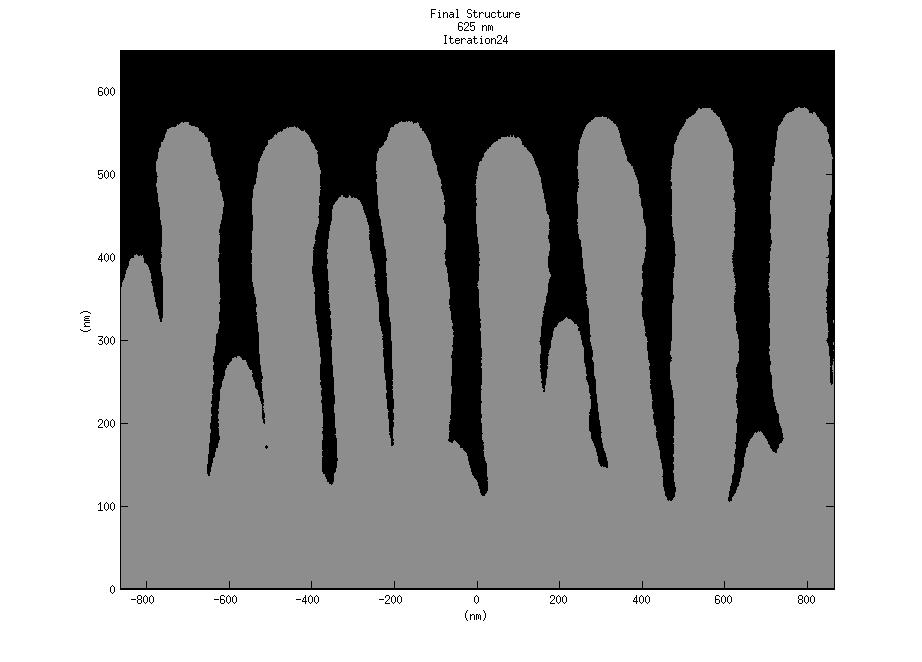 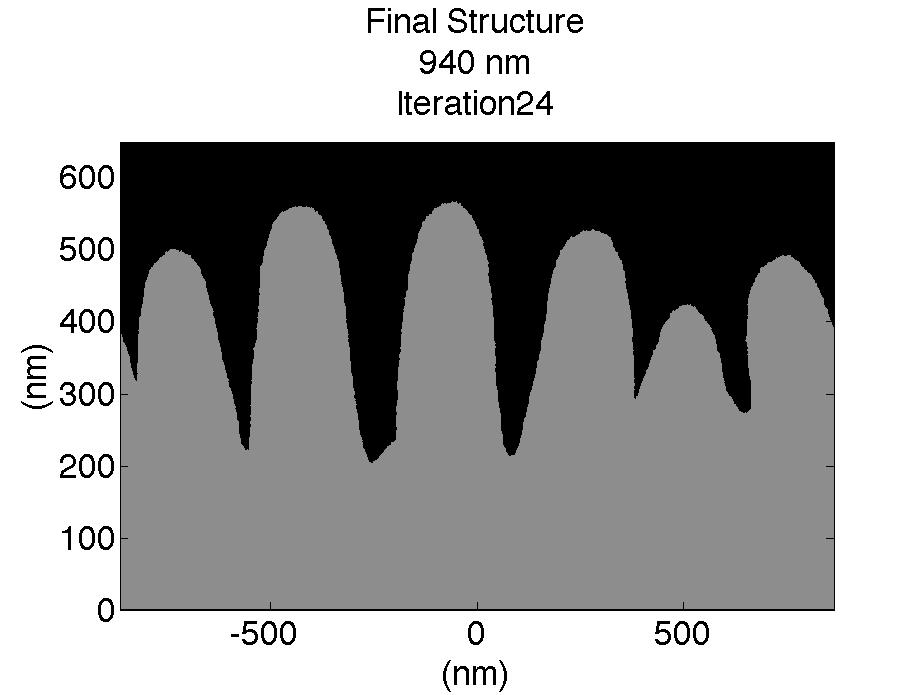 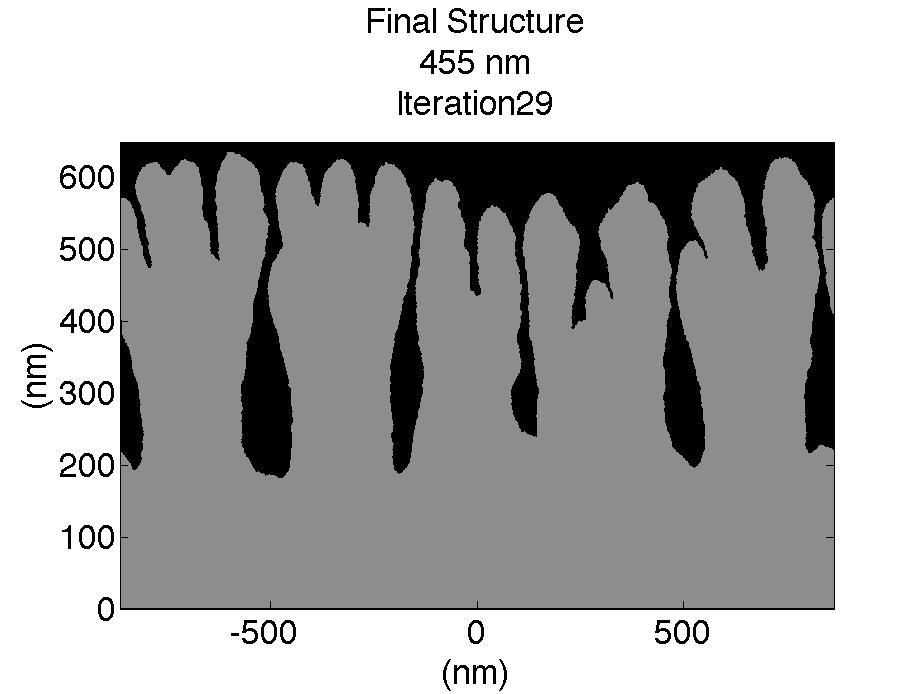 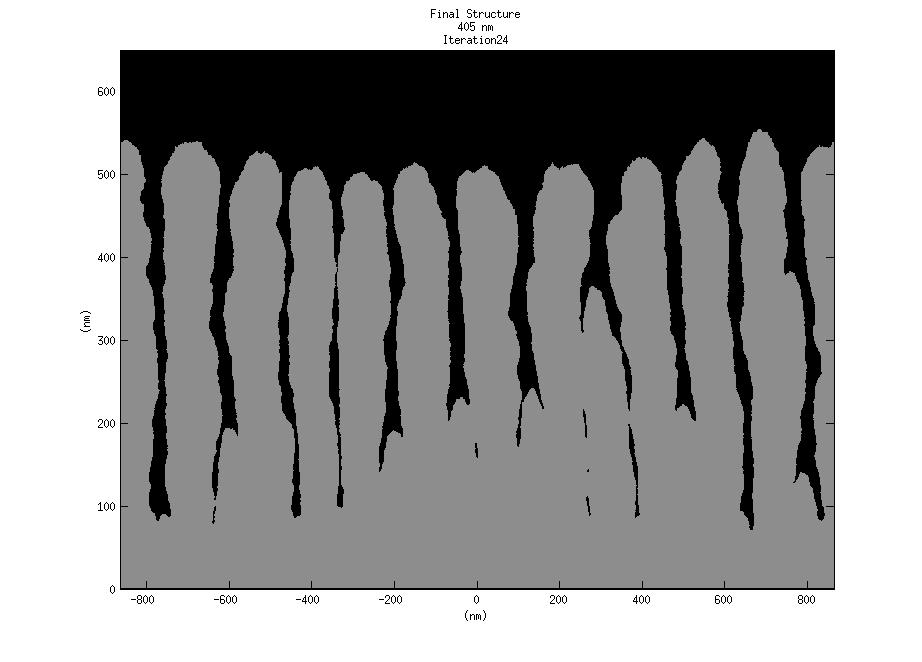 Angle
15˚
30˚
45˚
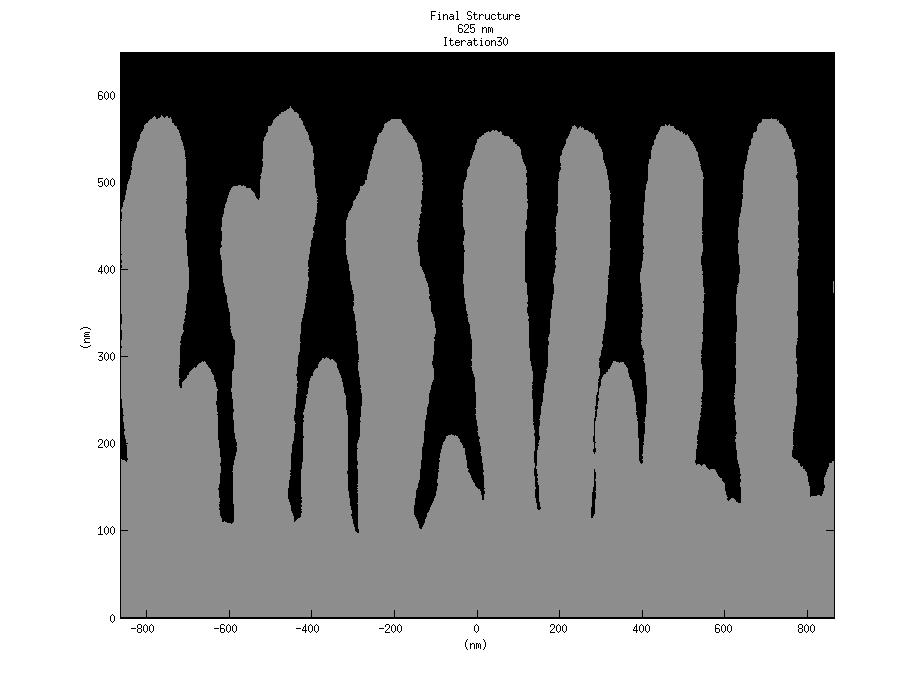 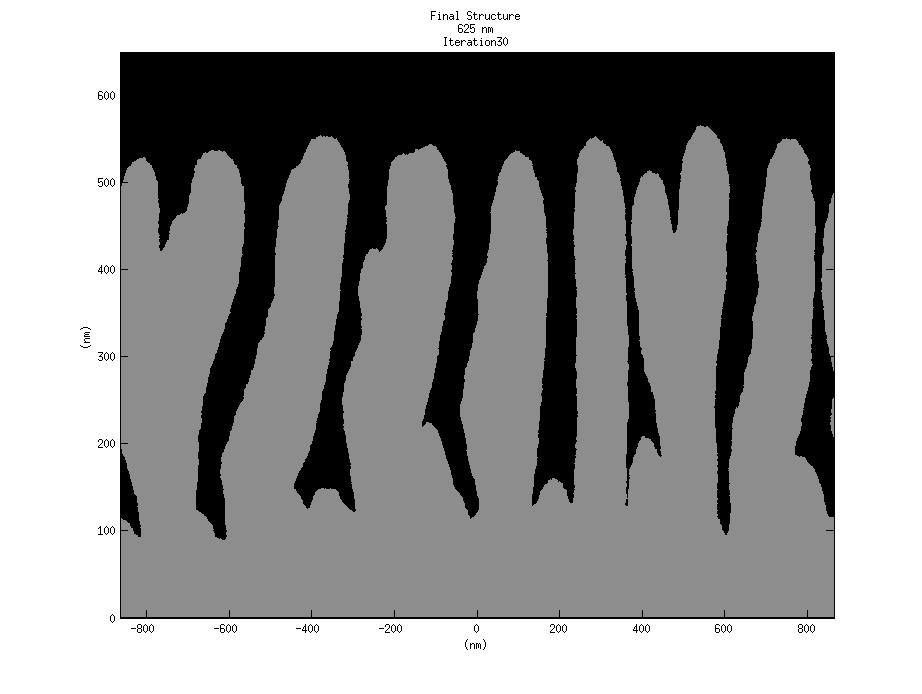 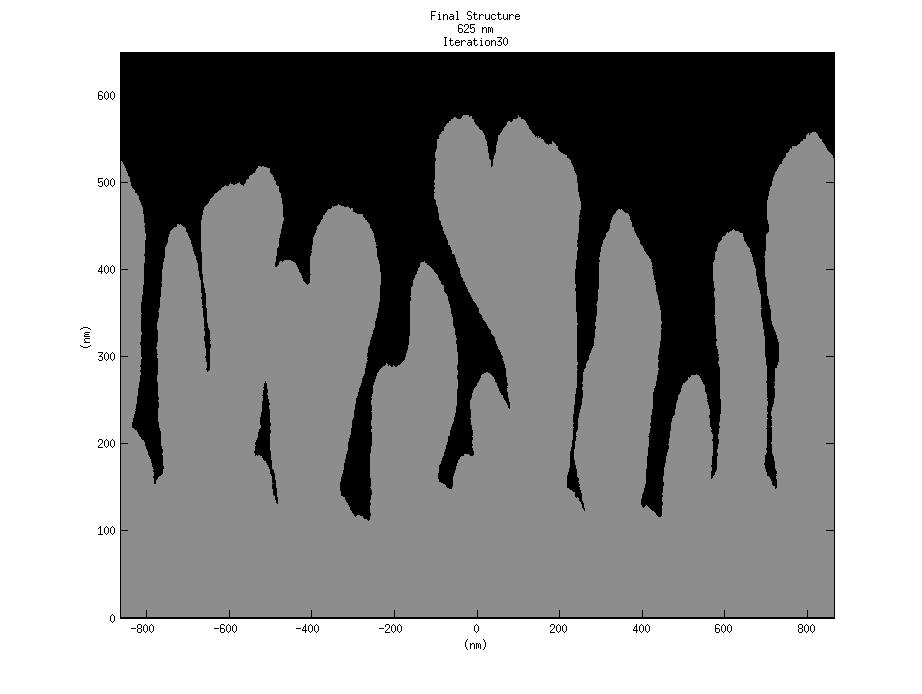 1 µm
Nick Batara | nbatara@caltech.edu
2
Monte Carlo Model
Normalized Rate 
(Probability of Adding Mass)
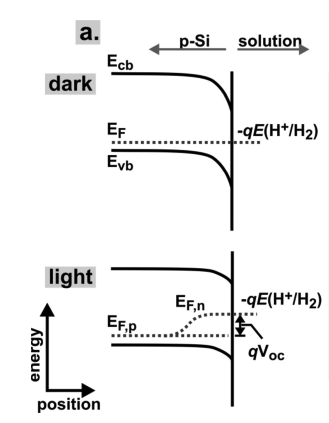 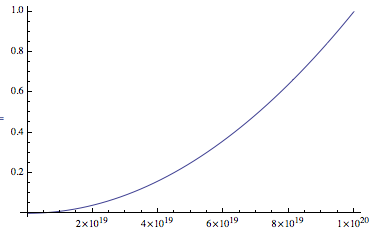 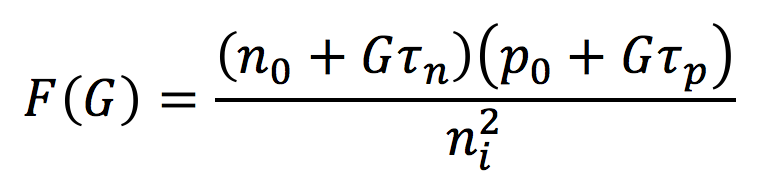 Power Absorbed
Boettcher,  JACS 133, 1216-1219, (2011)
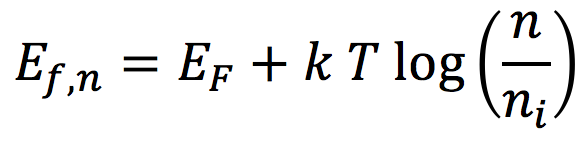 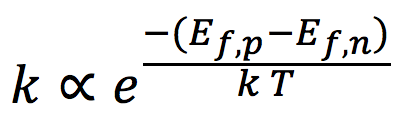 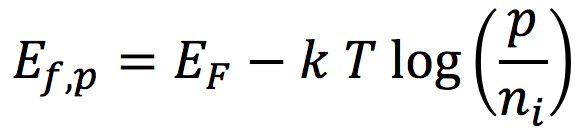 Nick Batara | nbatara@caltech.edu
3
[Speaker Notes: The model is very straightforward. I’m assuming an Arrhenius rate constant governs the deposition of material. The driving force is the local difference in the quasi fermi levels or Voc. Plugging in non degenerate expressions for the quasi fermi levels yields a rate equation which is quadratic. Here G is the generation rate and tao is the carrier lifetime. I’ll show you what the simulations looked like in a moment. 


When I came up with this, I was picturing our system to look something like the diagram on the left. I think this is a reasonable assumption for our system too.]
Uniqueness?
E
E
Fermi Level Splitting Model
Nick Batara | nbatara@caltech.edu
4
Growth Model
Local light absorption leads to an increase in the local growth rate.
semiconductor
liquid
e-
hν > Eg
Energy (eV)
EF,n
-qE(A+/A)
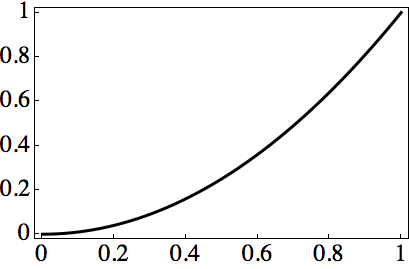 EF,p
Approximate Growth Rate (nm/s)
h+
X1020
Generation Rate (cm-3)
5
[Speaker Notes: In more detail, we assumed that the rate of deposition could be approximated by an Arrhenius form. Here, the driving force is the local difference in the quasi fermi levels. Plugging in non degenerate expressions for the quasi fermi levels yields a rate equation which is a quadratic function of the local power absorption. 

When I came up with this, I was picturing our system to look something like the diagram on the left. I think this is a reasonable assumption for our system too.

----- Meeting Notes (4/14/14 16:28) -----
bounding box on plot,

try to calculate rate in physical units
	in order to calculate the rate in physical units, I would have to know 
----- Meeting Notes (4/23/14 17:32) -----
adjust redox potential level]
Computational Growth Algorithm
Absorption (t)
Probability of Addition (t)
mw/cm2
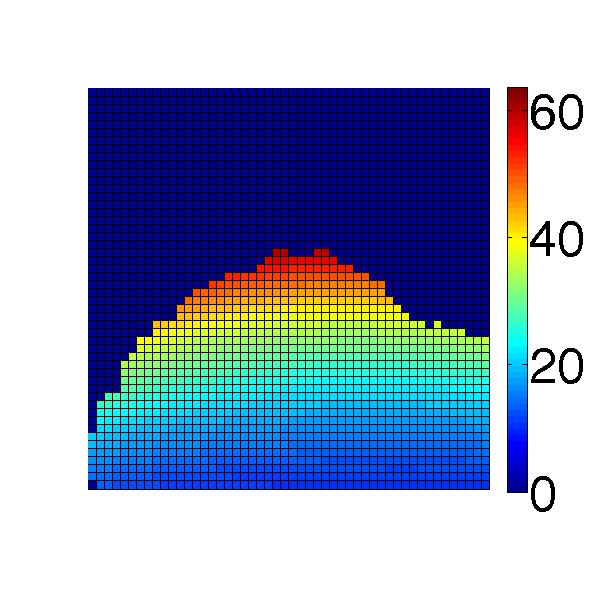 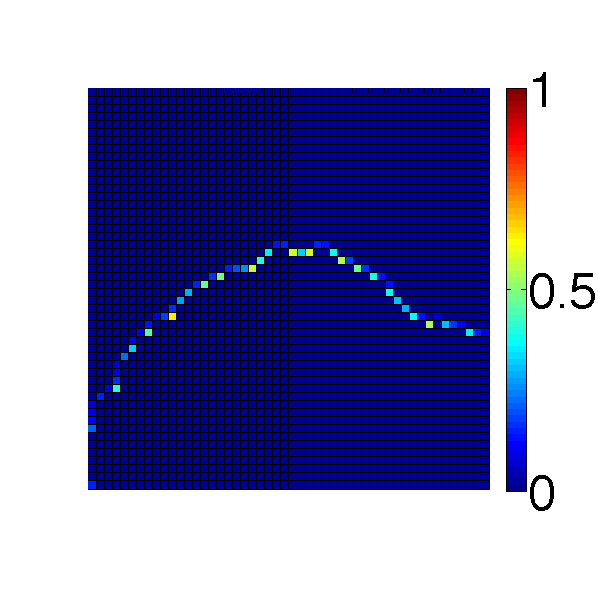 Structure (t)
Structure (t + ∆t)
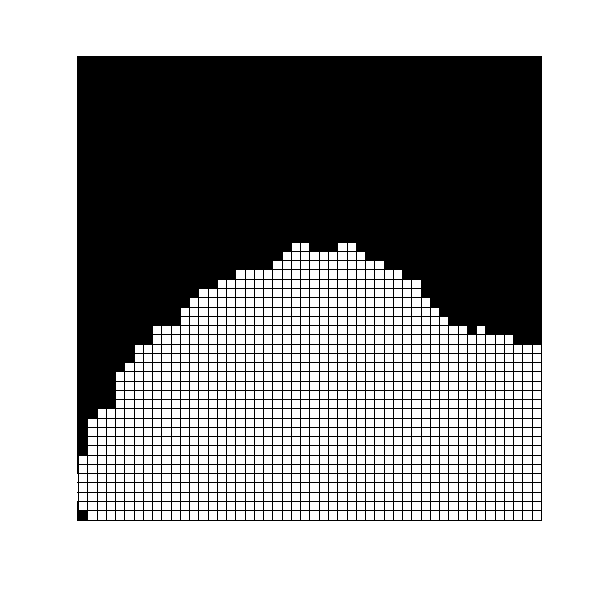 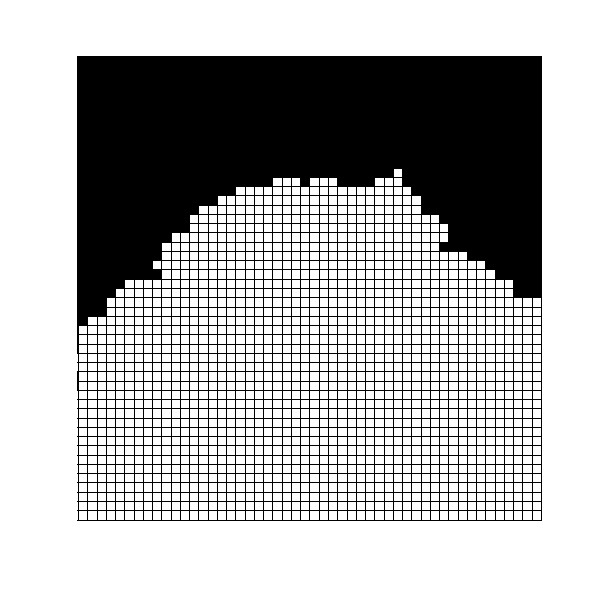 6
[Speaker Notes: We came up with a computational algorithm to test if our models were adequate to mimic the growth process. In this algorithm, we first calculate the local absorption in the film and then use our model for the photoenhancement rate to calculate a probability of adding mass at each point on the growing interface. We then add mass probabilistically to evolve the structure. We can iterate this process to build up structures
----- Meeting Notes (4/14/14 16:28) -----
use experimental data instead of cartoon.]
Batch Simulations
Crude Front End For Batch Simulations
Computer Science Tip:
“If you find yourself doing a repetitive task on a computer, there’s probably a better way”
				
->Batch Simulations

Inputs:
	-Mesh Size
	-Simulation Geometry
	-1-2 Sources:
		Optical Intensity
		Wavelength
		Polarization
	-Etching (more discussion later)
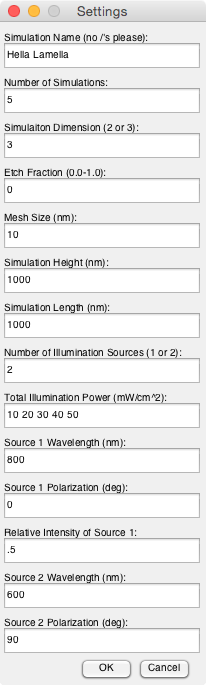 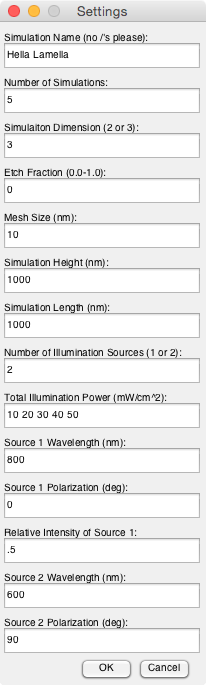 7
Batch Simulation Workflow
Input
File Type Legend

.m       = Matlab Script
.mat    = Matlab Data
.lsf      = FDTD Script
.fsp     = FDTD Simulation
Setup.m
Parameters
From User
Batch Directory
Sim n
Sim 2
Sim 1
setupParameters.mat

run.m

analysis.m
………
output.mat
Output
To User
For Analysis
Figures
Images
results.mat
8
Growth Mechanism
semiconductor
liquid
Local light absorption leads to an increase in the local growth rate.
e-
hν > Eg
Light Absorption in Single Lamellae
Energy (eV)
EF,n
-qE(A+/A)
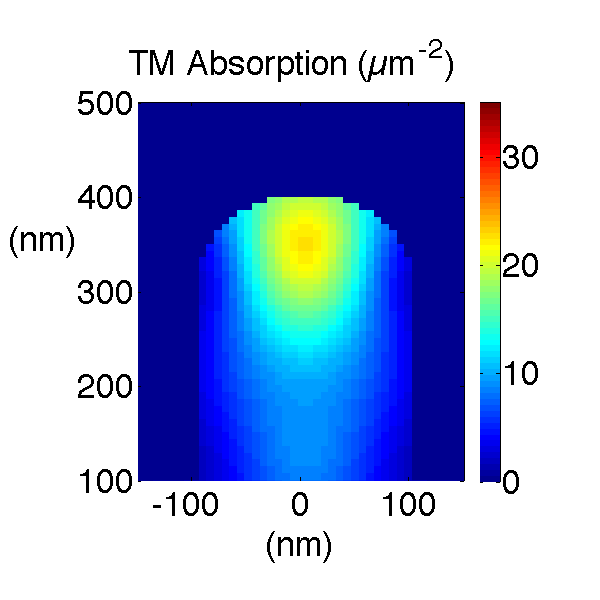 EF,p
h+
[Speaker Notes: In more detail, we assumed that the rate of deposition could be approximated by an Arrhenius form. Here, the driving force is the local difference in the quasi fermi levels. Plugging in non degenerate expressions for the quasi fermi levels yields a rate equation which is a quadratic function of the local power absorption. 

When I came up with this, I was picturing our system to look something like the diagram on the left. I think this is a reasonable assumption for our system too.

----- Meeting Notes (4/14/14 16:28) -----
bounding box on plot,

try to calculate rate in physical units
	in order to calculate the rate in physical units, I would have to know 
----- Meeting Notes (4/23/14 17:32) -----
adjust redox potential level]
Simple model describes growth:light absorption drives localized deposition
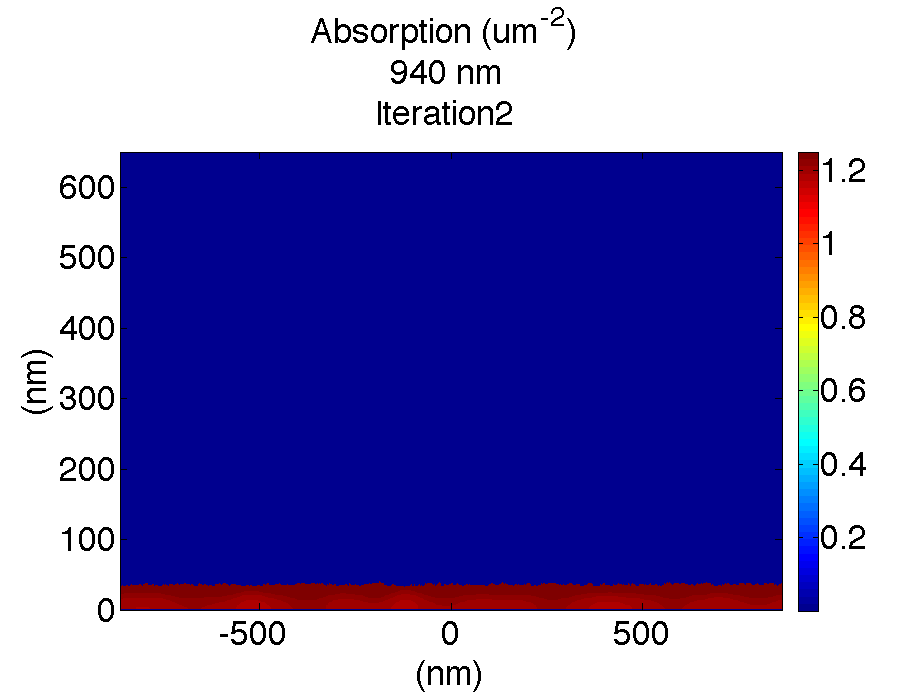 mw/cm2
Absorption (t)
Calculate Absorption
Add Mass
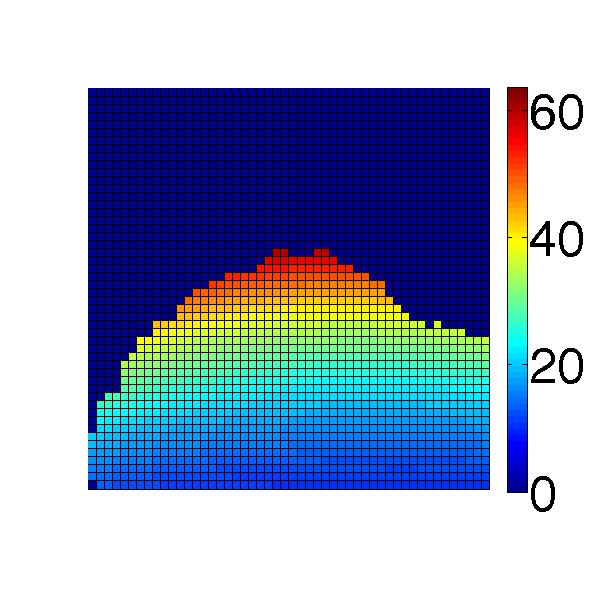 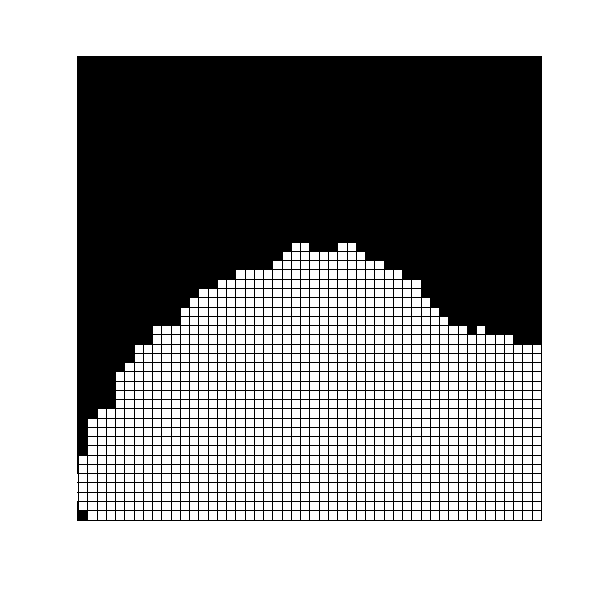 Model Algorithm
Probability of Addition (t)
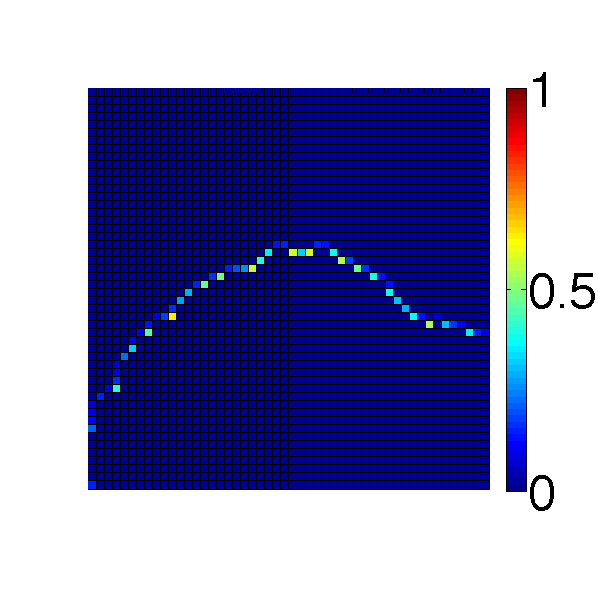 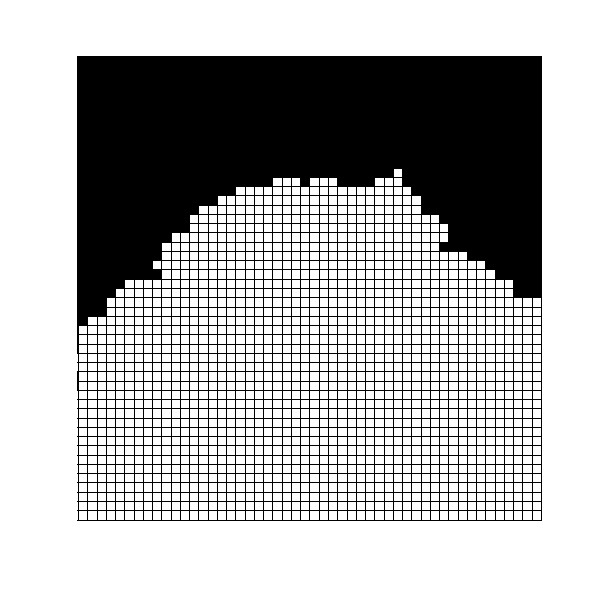 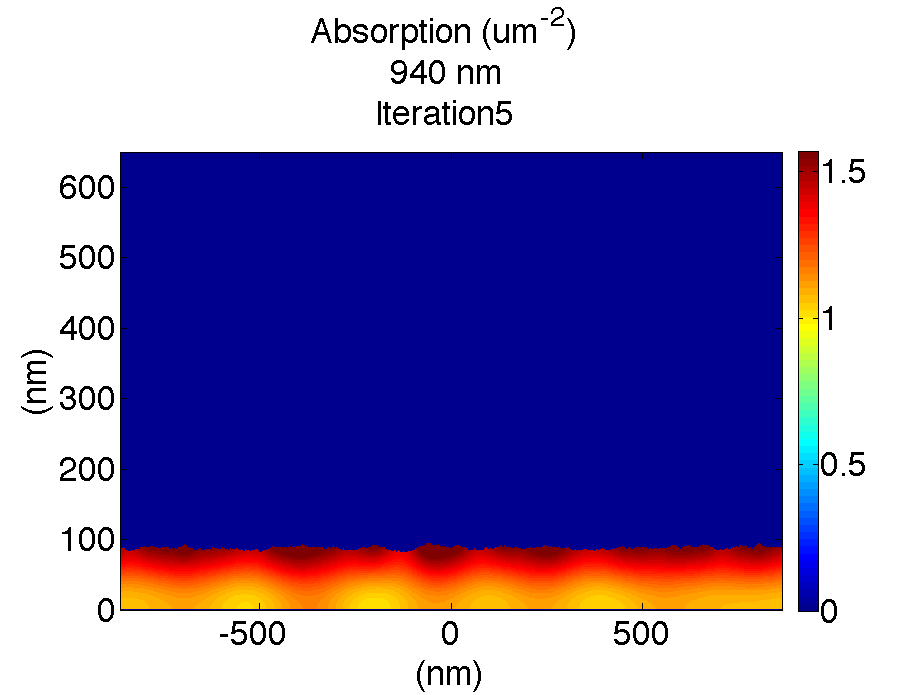 Normalized 
Absorption
(Power/Volume)
1: Surface roughness of deposited material induces variations in absorption profile.

2: Higher absorption regions grow faster and scatter light along interface.

3: Interference from scattering regions create periodic pattern which seeds lamellar growth.
Simulated Growth
1
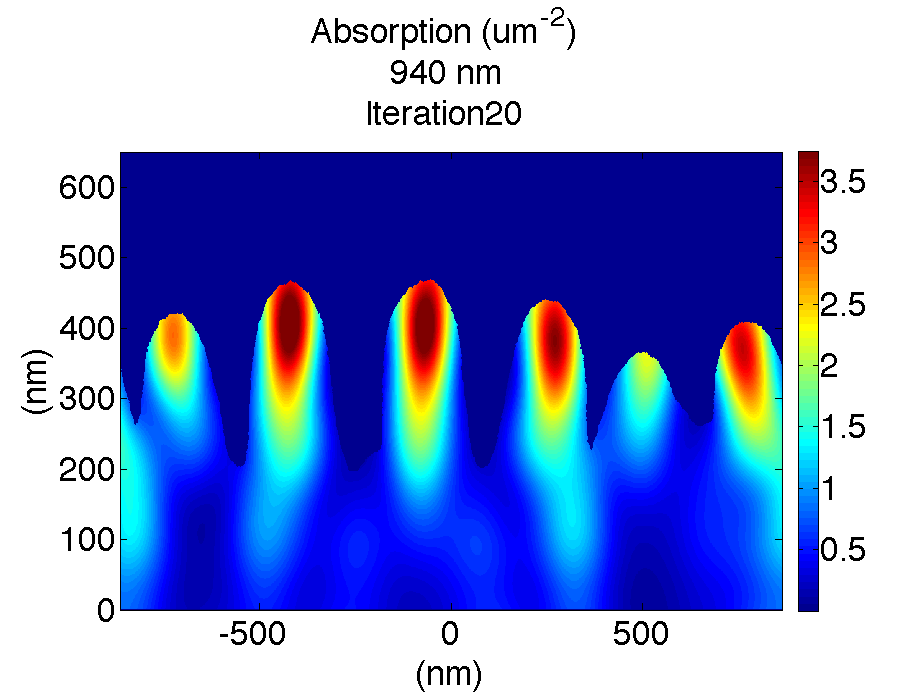 Structure (t)
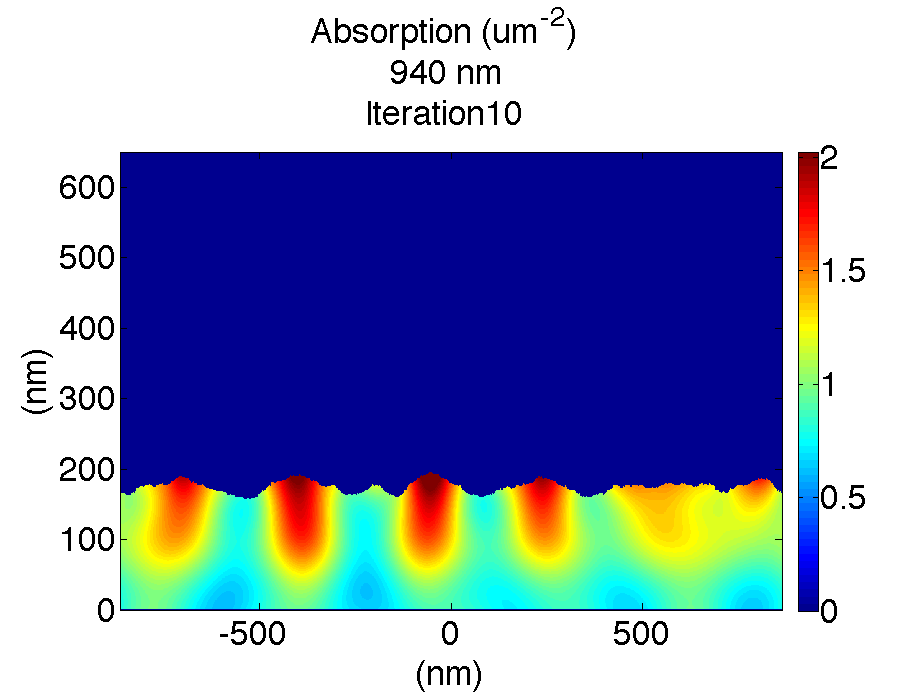 Height (nm)
Model Accurately Reproduces Film Morphology
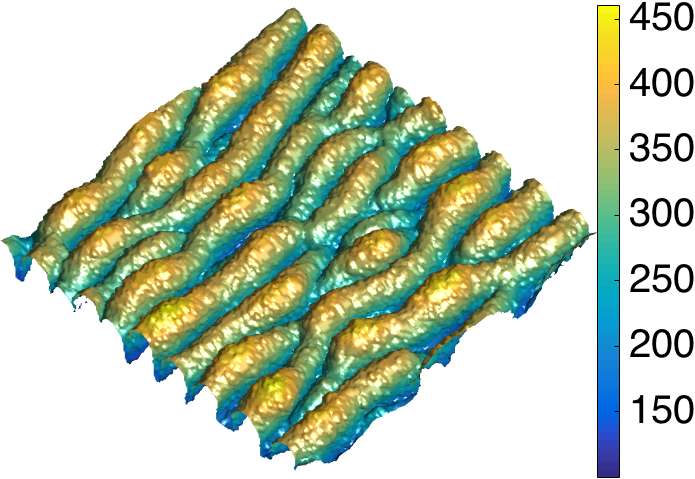 Structure (t+ ∆t)
0
2 µm
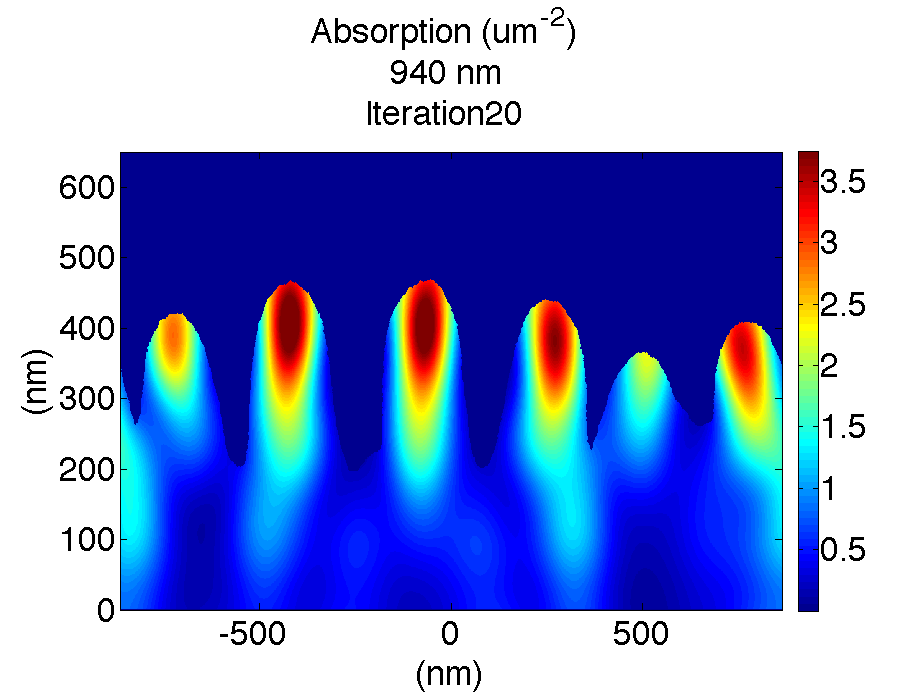 Visualization Of Growth
Vertical -> Horizontal Polarization , 780 nm
[Speaker Notes: 3D Simulations Matrix Operation 12-12-SeTe,780nm, polarization_flip,index_y_10nm_mesh_1_monolayers_short_pulse copy]